8-sinf
O‘zbek tili
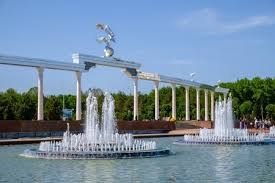 Mavzu: Mustaqil O’zbekiston
(Fe’l nisbatlari)
O‘qituvchi:
Maxmudova Nargiza Esirgapovna
Uyga topshiriq
Respublikamizning shahar va qishloqlarida qanday bunyodkorlik ishlari ketyapti?

“Ozod Vatan farzandimiz” mavzusida matn tuzing.
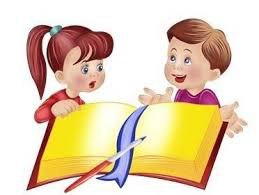 Respublikamizning shahar va qishloqlaridagi bunyodkorlik ishlari
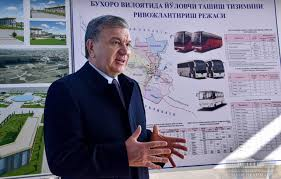 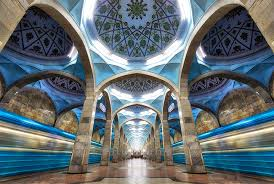 Barcha sa’y-harakatlarimiz obodlik, bunyodkorlik va aholi farovonligiga xizmat  qilsin.
Yer osti va yer usti metropoliten liniyalari
“Xumo” muz saroyi
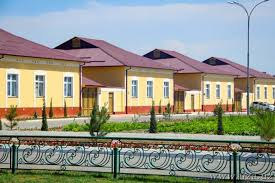 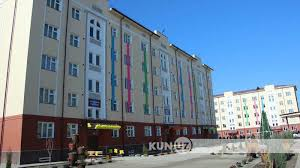 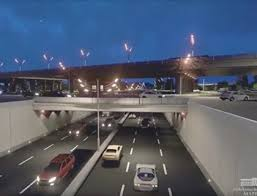 “Obod qishloq” dasturi doirasidagi ishlar
Ko‘p qavatli arzon uy-joylar
3 qavatli ko‘prik
Men ozod va obod yurt farzandiman
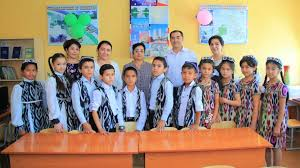 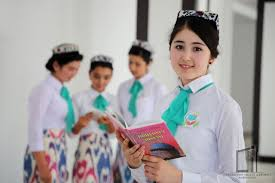 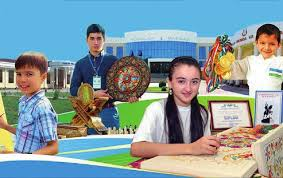 Ozod yurtning baxtiyor farzandlari
Zulfiyaxonim qizlari
Sana’tga oshno bo‘lgan yoshlar
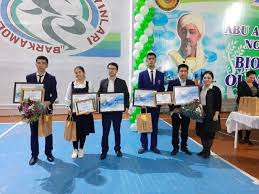 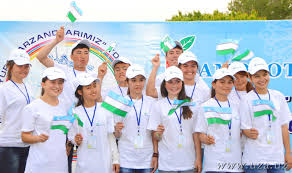 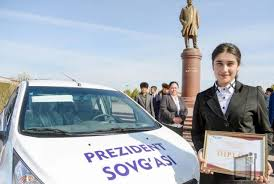 Yurtimiz kelajagi – sportchi yoshlar
Eng yaxshi kitobxon o’quvchi
Fan olimpiadalari  g‘oliblari
4-topshiriq. Suhbat matnini o‘qing va suhbatni davom ettiring.
- Ha, ta’til kunlari o‘qituvchimiz boshchiligida sinfimiz bilan borgan edik.
- Siz Samarqand shahriga borganmisiz?
- Ha, ayniqsa Registon maydoni. Bunday chiroyli maydon jahonda yagona bo‘lsa kerak.
- U yerdagi tarixiy obidalar juda ham chiroyli-a
- Go‘ri Amir maqbarasiga ham bordingizmi ?
-Ha Go‘ri Amir maqbarasi juda yoqdi. Qarang, bobolarimiz qanchalik buyuk shaxslar bo ‘lishgan!
- Yana qanday tarixiy obidalarni ziyorat qildingiz?
- Bibixonim, Shohi Zinda maqbarasi, Ulug‘bek rasadxonasi
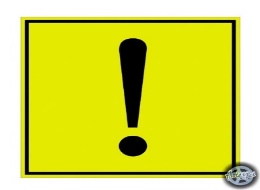 BILIB  OLING !
Fe’l nisbatlari. Aniq nisbat

Ish-harakat bilan uning bajarauvchisi orasidagi munosabat fe’l nisbatlari orqali ifodalanadi. O‘zbek tilida 5 xil fe’l nisbati bor.
orttirma nisbat

ko‘rsatdi
aniq nisbat

ko‘rdi
majhul nisbat

ko‘rildi
Birgalik nisbat

ko‘rishdi
o‘zlik nisbat

ko‘rindi
3- mashq. Nuqtalar o‘rniga foydalanish uchun berilgan so‘z va so‘z birikmalaridan mosini qo‘yib yozing.
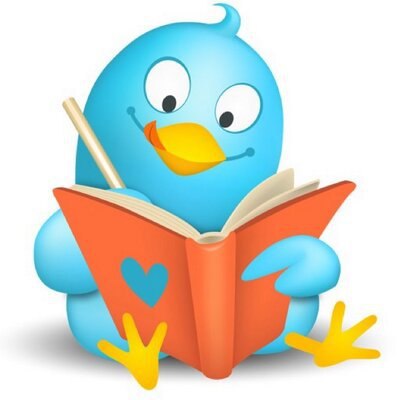 1991-yil 31-avgust kuni Vatanimiz tarixida …boshlandi. Mustaqillikka erishgach, mamlakatimizning …rivojlandi, … …tiklandi. … … ham juda katta yangiliklar ro‘y berdi. Jahondagi ko‘p mamlakatlar bilan … o‘rnatildi. O‘zbekiston Markaziy Osiyoning eng yirik … va  …ga aylandi. Bugungi kunda respublikamiz  … maydoniga aylangan.
Foydalanish uchun so ‘z va so‘z birikmalari:  iqtisodli, yangi davr, ma’naviy qadriyatlari, sport sohasida, hamkorlik aloqalari, ilm-fan,madaniyat markazi, ulkan qurilishlar.
3- mashq. Nuqtalar o‘rniga foydalanish uchun berilgan so‘z va so‘z birikmalaridan mosini qo‘yib yozing.
1991-yil 31-avgust kuni Vatanimiz tarixida yangi davr boshlandi.
Mustaqillikka erishgach, mamlakatimizning iqtisodi rivojlandi, ma’naviy qadriyatlari tiklandi.
Sport sohasida ham juda katta yangiliklar ro‘y berdi.
Jahondagi ko‘p mamlakatlar bilan hamkorlik aloqalari o‘rnatildi.
O‘zbekiston Markaziy Osiyoning eng yirik ilm-fan va madaniyat markaziga aylandi.
Bugungi kunda respublikamiz ulkan qurilishlar maydoniga aylangan.
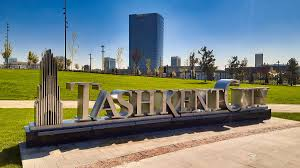 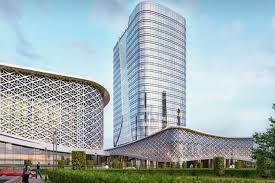 5-topshiriq. Berilgan javoblarga mos savollar qo‘ying va o‘zaro suhbatlashing.
- … ?
- Poytaxtimiz markazida “Toshkent City” majmuasi qurilishi boshlangan.
- “Toshkent City” majmuasi eng zamonaviy baland uylar, katta savdo markazlaridan iborat bo‘ladi.
- … ?
- Ushbu majmuadagi uylarning balandligi 20-40 qavatdan iborat bo‘ladi.
- … ?
- Hozirgi kunda respublikamizning barcha shahar va tumanlarida bunyodkorlik ishlari olib borilyapti.
- … ?
5-topshiriq. Berilgan javoblarga mos savollar qo‘ying va o‘zaro suhbatlashing.
“Toshkent City” majmuasi qurilishi qayerda boshlangan?
- Poytaxtimiz markazida “Toshkent City” majmuasi qurilishi boshlangan.
- “Toshkent City” majmuasi eng zamonaviy baland uylar, katta savdo markazlaridan iborat bo‘ladi
“Toshkent City” majmuasida nimalar joylashgan?
Ushbu majmuadagi uylarning balandligi necha qavatdan iborat ?
- Ushbu majmuadagi uylarning balandligi 20-40 qavatdan iborat bo‘ladi.
- Hozirgi kunda respublikamizning barcha tuman va shaharlarida bunyodkorlik ishlari olib borilyapti.
Respublikamizning tuman va shaharlarida qanday ishlar olib borilyapti?
6-topshiriq. “Klaster” usuli yordamidan foydalanib, shahar yoki tumanlarimizdagi yangi inshootlar, ishga tushirilgan korxonalar haqida ma’lumot bering.
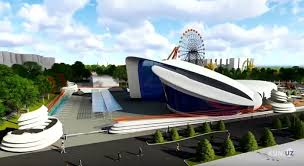 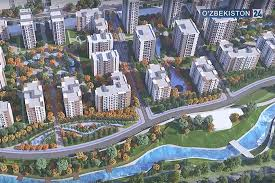 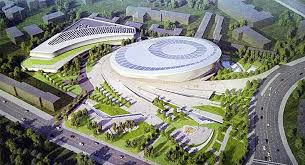 Yangi ko‘ngilochar bog‘lar
“Xumo”muz saroyi
Yangi turar-joy binolari
Inshootlar
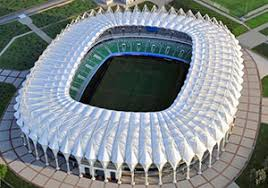 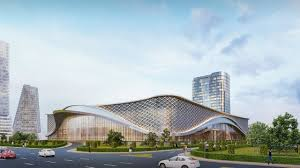 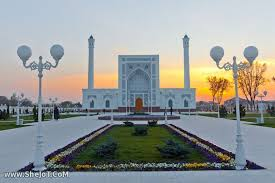 “Toshkent City” majmuasi
Bunyodkor stadioni
“Minor” jome’ masjidi
6-topshiriq. “Klaster” usuli yordamidan foydalanib, shahar yoki tumanlarimizdagi yangi inshootlar, ishga tushirilgan korxonalar haqida ma’lumot bering.
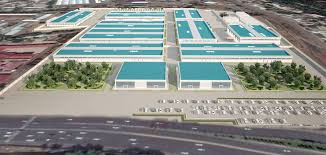 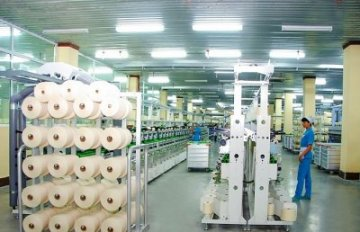 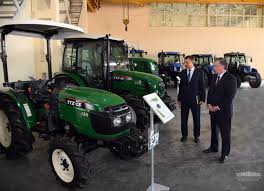 Toshkent lak bo ‘yoq zavodi
Toshkent to ‘qimachilik kombinati
Toshkent qishloq xo ‘jaligi texnikasi korxonasi
Korxonalar
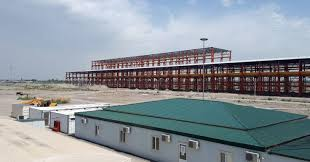 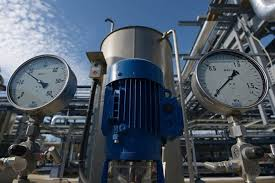 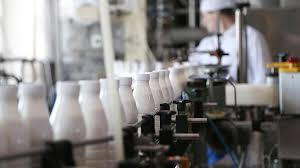 Toshkent metallurgiya zavodi
Toshkent issiqlik elektr stansiyasi
Oziq ovqat ishlab chiqarish sanoati
Uyga topshiriq
“O‘zbekiston kelajagi porloq yurt” mavzusida matn tuzing.
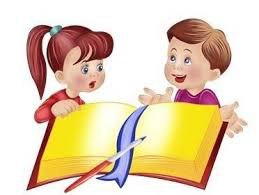